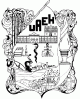 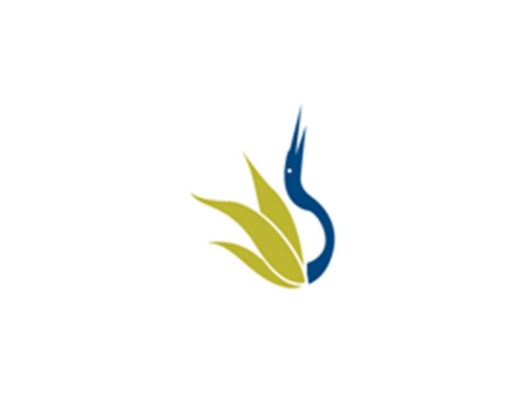 UNIVERSIDAD AUTÓNOMA DEL ESTADO DE HIDALGO
ESCUELA SUPERIOR DE ZIMAPÁN
Licenciatura en Contaduría

Tema: Órdenes de producción



L.C. Beatriz Caballero Máximo

Enero – Junio 2014
Tema: Ordenes de producción

Resumen (Abstract)

 El sistema de Costos por Órdenes de Producción se aplica a aquellas  empresas que producen unidades  perfectamente identificables  durante su período de transformación,   siendo posible localizar los elementos del costo primo que corresponde  a cada unidad y por lo tanto a cada  orden 

 The System cost for production orders applies to those companies  we produce units perfectly identifiable during its period of transformation, being possible to locate the elements of the prime cost that corresponds to each unit and therefore to each order.

Palabras clave: (keywords)

Órden de Producción y  costo primo 
Order of production and prime cost
Objetivo general:


Al finalizar el curso el alumno  será capaz de analizar los objetivos  y características de los diversos sistemas para determinar el costo unitario 
y el total de los productos, 
bienes y servicios de una entidad  y de aplicar las técnicas  para evaluar las operaciones productivas 
mediante los diversos sistemas de costos, 
tanto por órdenes de trabajo
 o de producción por procesos
Nombre de la unidad:

UNIDAD III Procedimientos de acumulación de costos y control de costos por órdenes de producción


Objetivo de la unidad:

A finalizar la unidad el alumno manejará contablemente las características de un sistema de costeo por órdenes y determinará el costo unitario en éste sistema
Tema:

4. 1 Órdenes de producción

Introducción:

El proceso de órdenes de Producción 
es el conjunto de métodos  empleados en el control de operaciones productivas, 
aplicables generalmente a industrias 
que fabrican productos por  medio de ensamble
 y por lotes.
Ordenes de Producción
Este sistema se aplica a aquellas empresas que producen unidades
 perfectamente identificables
 durante su período de transformación,
  siendo posible localizar 
los elementos del costo primo
 que corresponde
 a cada unidad y por lo tanto a cada  Orden
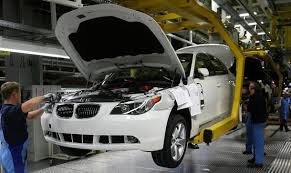 Principales características
Condiciones de producción flexible
Producción por lotes (pedidos)
Control más analítico
Producción variable
Costos Individualizados
Ventajas
Desventajas
Algunas empresas que lo utilizan son:
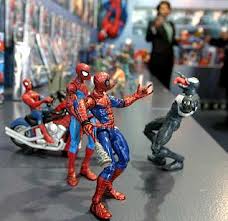 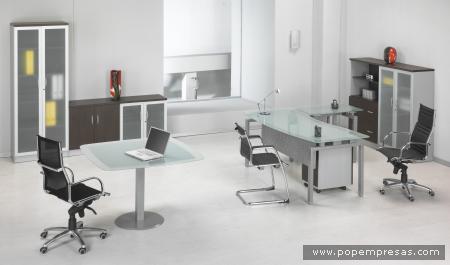 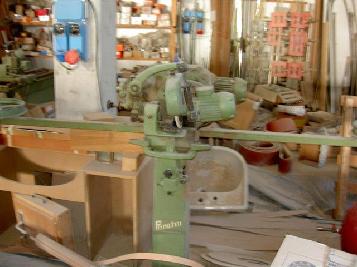 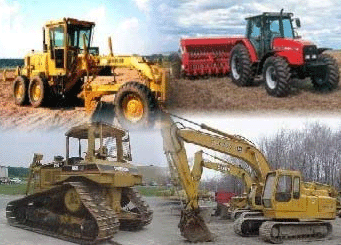 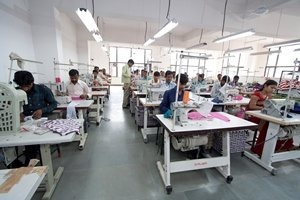 Conclusión
Por cada orden se realiza un documento en el cual se acumulan los costos incurridos y las unidades producidas para determinar 
el costo unitario
Bibliografía:


Cárdenas R. (1999) Contabilidad de Costos I. México: IMCP

Del RÍO C. (2007) Costos I Históricos. México : ECAFSA

Polimeni R. & Fabozzi F. (2005) Contabilidad de Costos: conceptos y aplicaciones para la toma de decisiones gerenciales.
Colombia: Mc Graw Hill